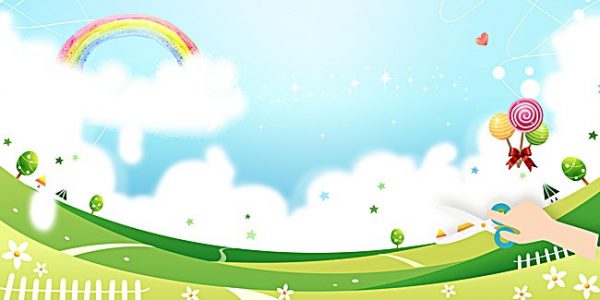 Trường Tiểu học Ái Mộ A
Bài giảng trực tuyến Lớp 3
   P.Môn: LUYỆN TỪ VÀ CÂU 
Tuần:    5

           Bài: SO  SÁNH
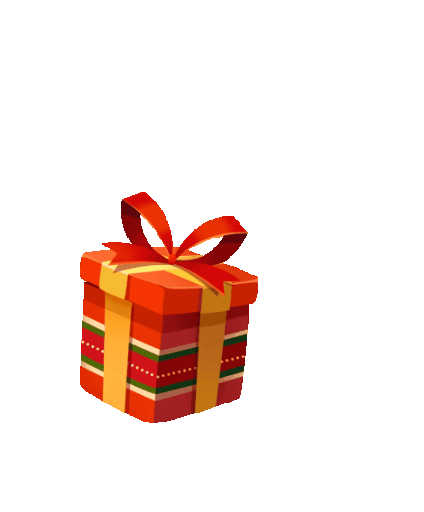 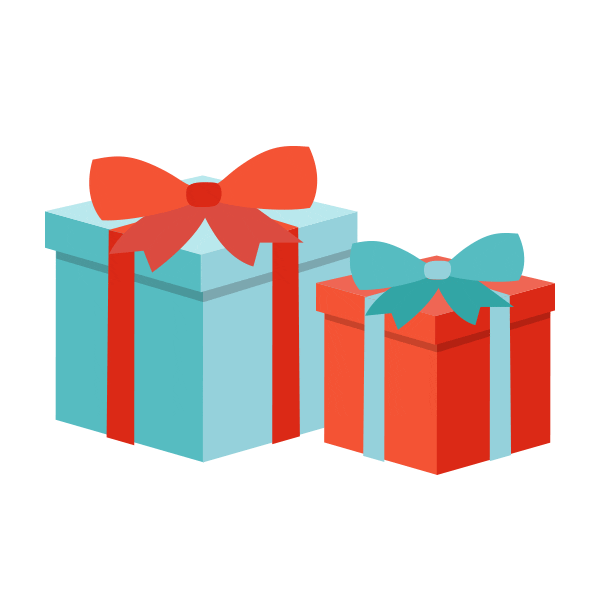 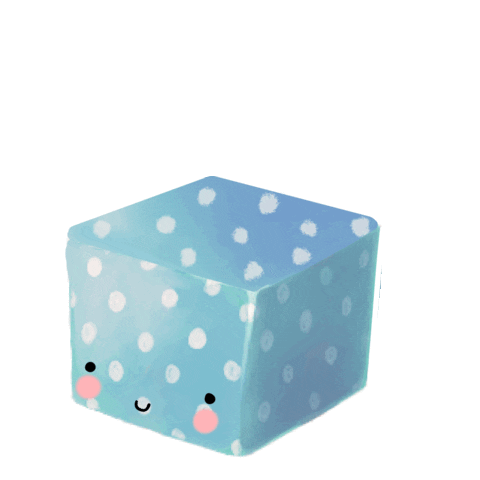 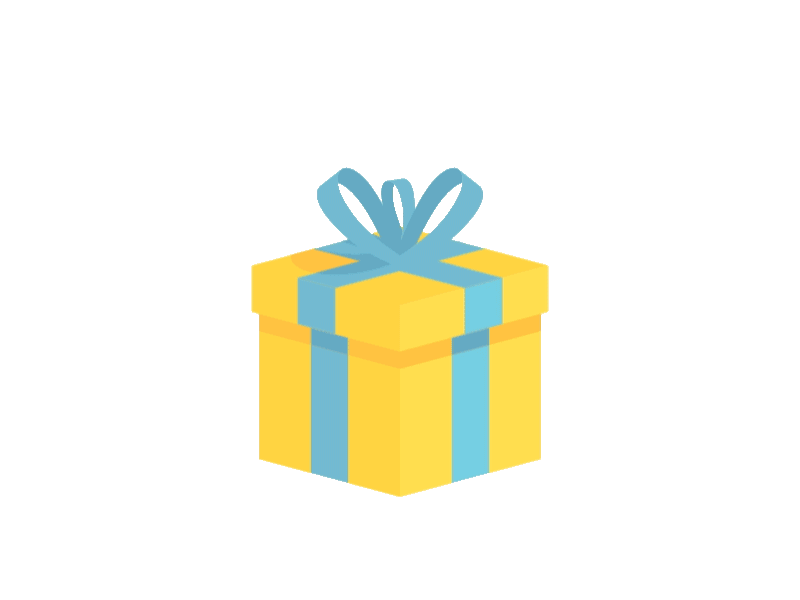 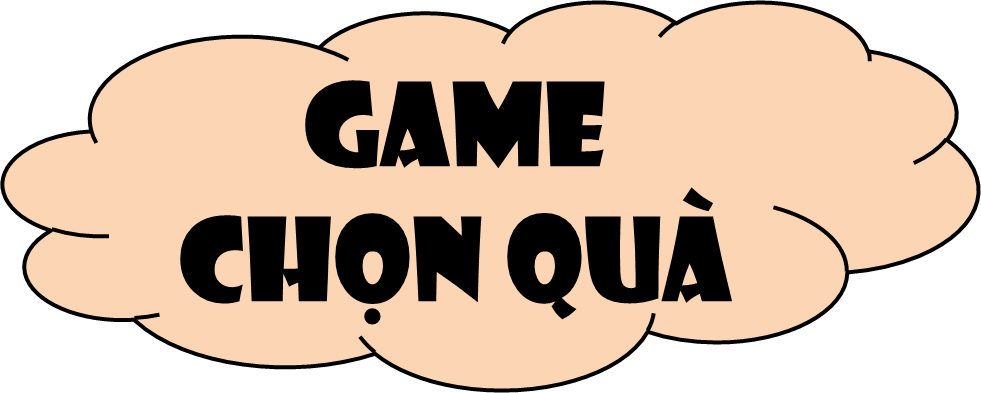 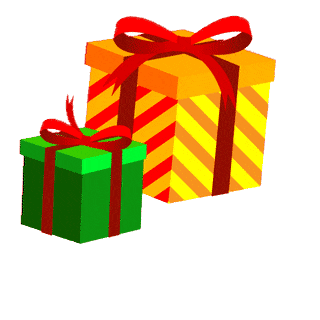 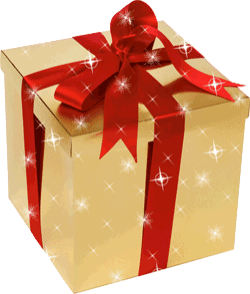 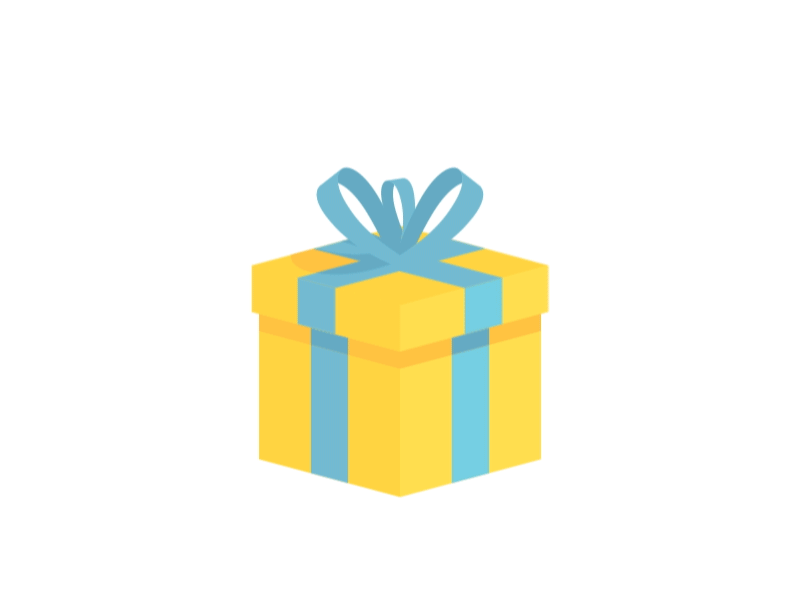 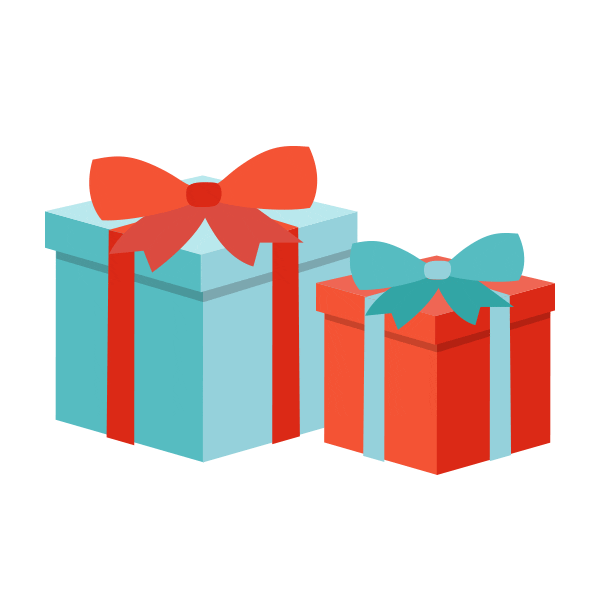 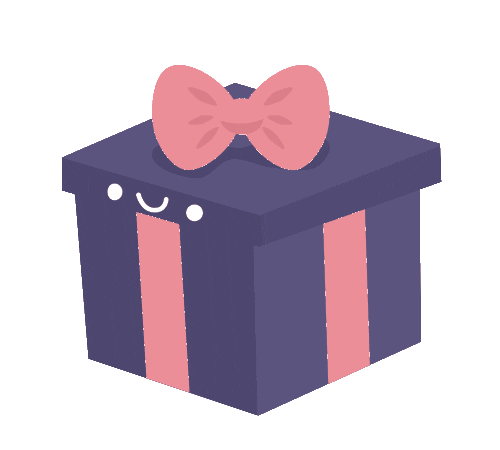 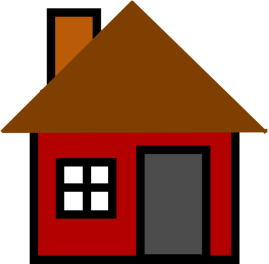 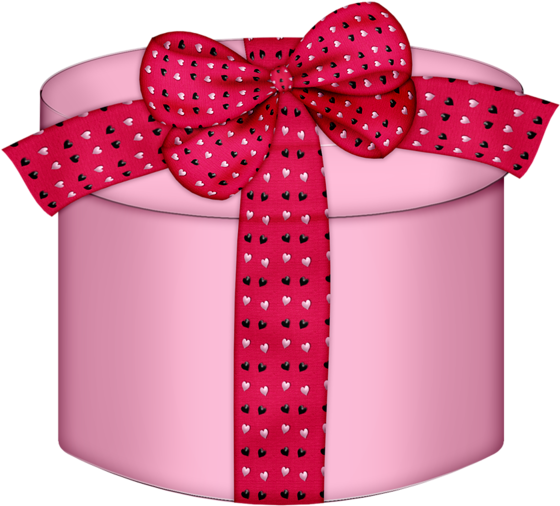 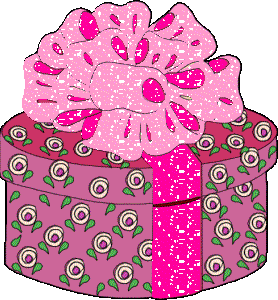 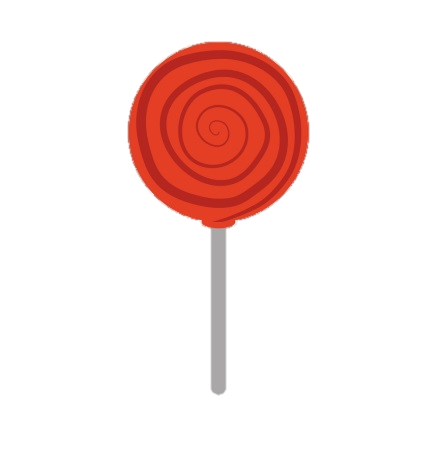 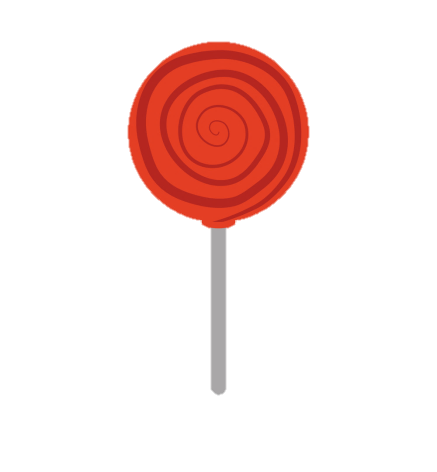 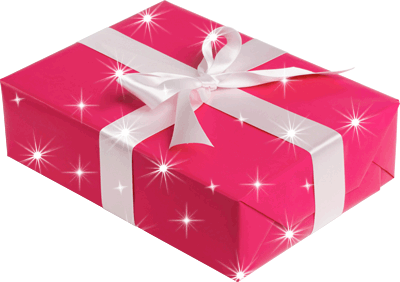 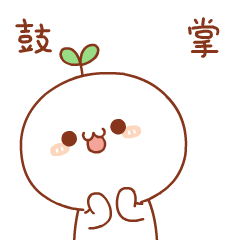 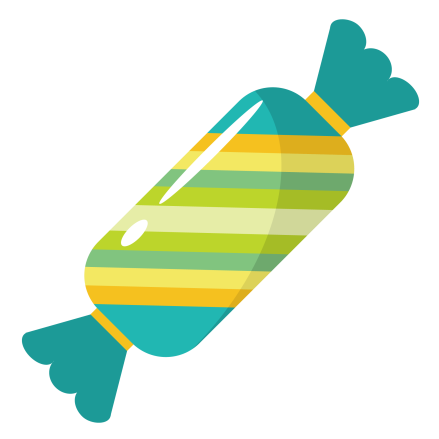 [Speaker Notes: Sẽ có 1 hộp quà đc tặng kẹo]
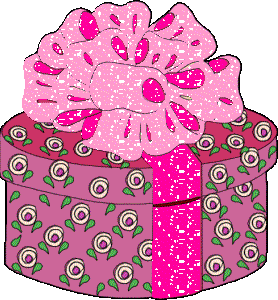 Tìm hai sự vật được so sánh với nhau trong câu văn sau:Đôi mắt mèo như hai hòn bi ve
Đôi mắt mèo và hai hòn bi ve
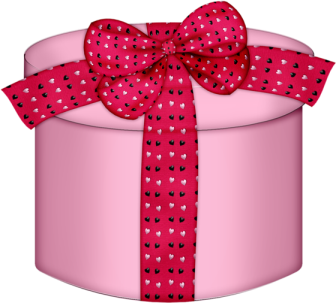 Câu văn nào dưới đây có hình ảnh so sánh:
Những chú gà con chạy như lăn tròn.
Những chú gà con chạy rất nhanh.
Những chú gà con chạy tung tăng.
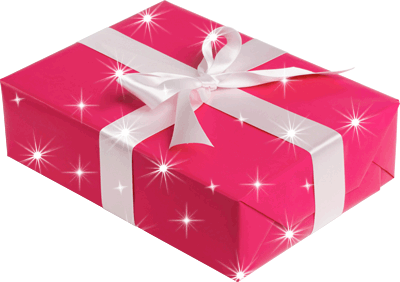 Điền tiếp từ chỉ sự vật để câu sau thành câu văn có hình ảnh so sánh:Mặt trăng tròn vành vạnh như …………….
[Speaker Notes: Đáp án chỉ là minh hoạ HS có thể lấy ví dụ khác.]
Thứ năm ngày 7 tháng 10 năm 2021
Luyện từ và câu
So sánh
1. Tìm các hình ảnh so sánh trong những khổ thơ sau:
a)    Bế cháu ông thủ thỉ:
        - Cháu khỏe hơn ông nhiều!
       Ông là buổi trời chiều
       Cháu là ngày rạng sáng.
                                 PHẠM CÚC
b) Ông trăng tròn sáng tỏ
     Soi rõ sân nhà em
     Trăng khuya sáng hơn đèn 
     Ơi ông trăng sáng tỏ.
                      TRẦN ĐĂNG KHOA
c)      Những ngôi sao thức ngoài kia
     Chẳng bằng mẹ đã thức vì chúng con.
         Đêm nay con ngủ giấc tròn
     Mẹ là ngọn gió của con suốt đời.
                            TRẦN QUỐC MINH
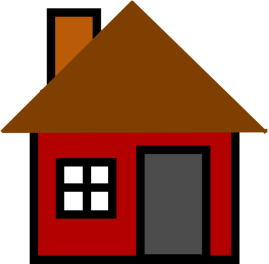 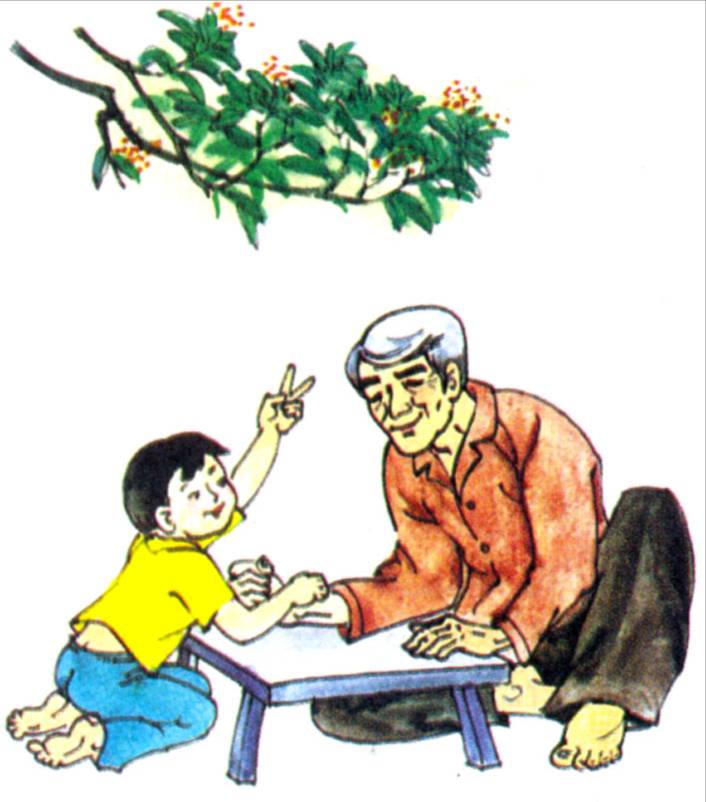 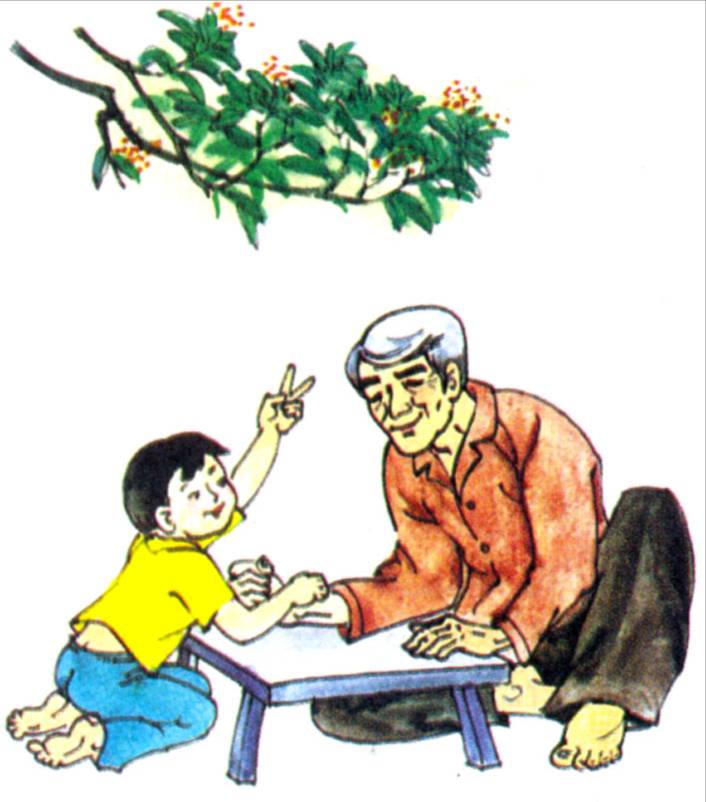 a) …
     - Cháu khỏe hơn ông nhiều!
Ông là buổi trời chiều
Cháu là ngày rạng sáng.
				                   (Phạm Cúc)
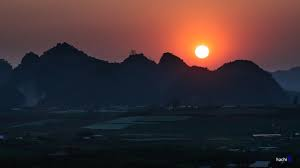 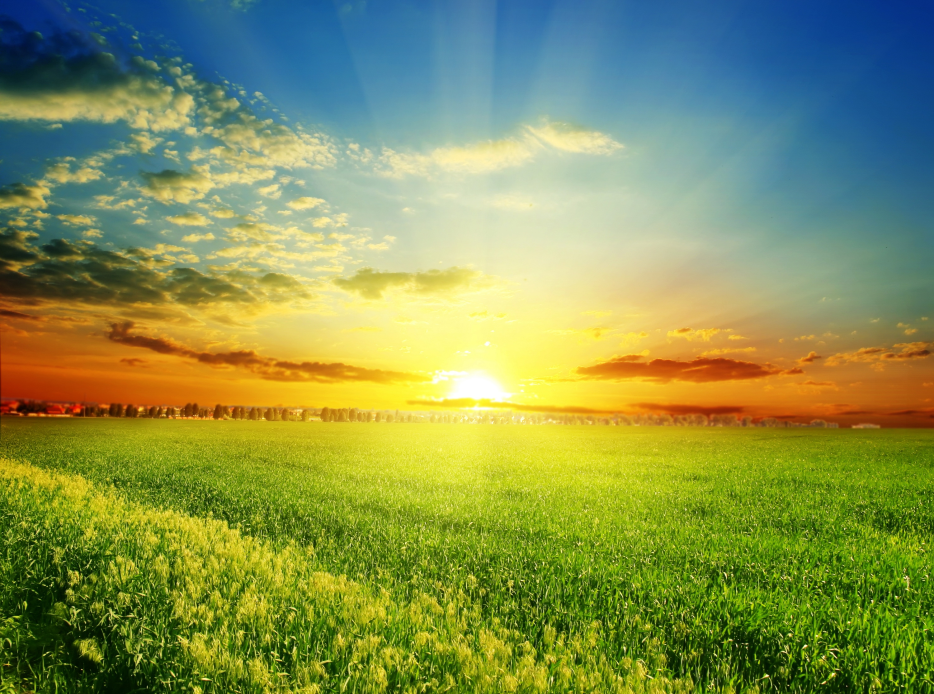 Buổi trời chiều
Ngày rạng sáng
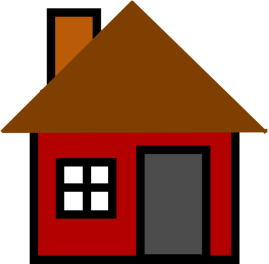 b) b) Trăng khuya sáng hơn đèn
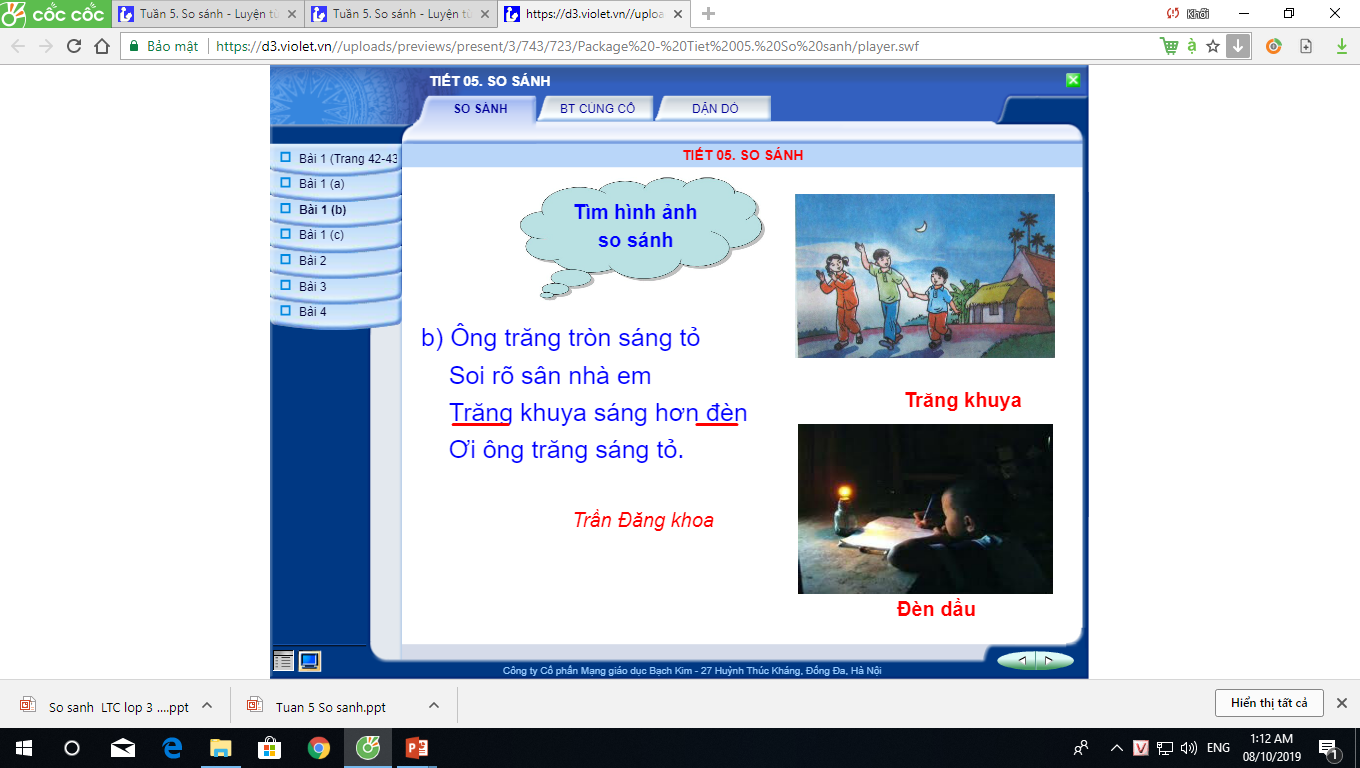 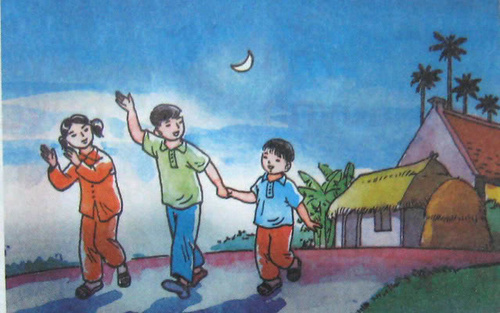 Trăng khuya
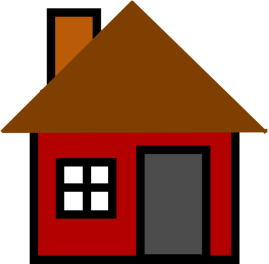 c)    Những ngôi sao thức ngoài kia
Chẳng bằng mẹ đã thức vì chúng con.
                                       (Trần Quốc Minh)
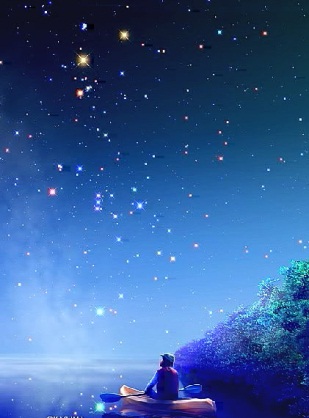 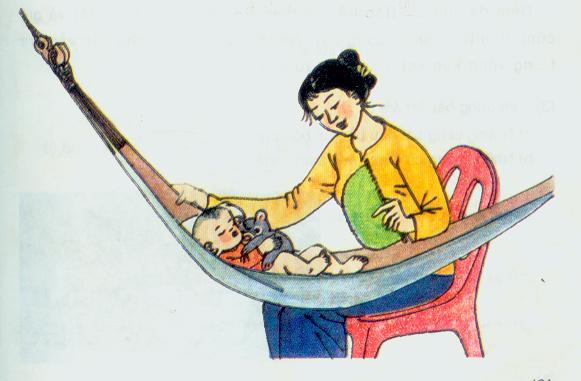 2. Ghi lại các từ so sánh trong những khổ thơ trên:
a.Bế cháu ông thủ thỉ- Cháu khỏe hơn ông nhiều!Ông là buổi trời chiềuCháu là ngày rạng sáng.
b. Ông trăng tròn sáng tỏSoi rõ sân nhà em.Trăng khuya sáng hơn đènƠi ông trăng sáng tỏ.
c.       Những ngôi sao thức ngoài kia
       Chẳng bằng mẹ đã thức vì chúng con.
           Đêm nay con ngủ giấc tròn
       Mẹ là ngọn gió của con suốt đời.
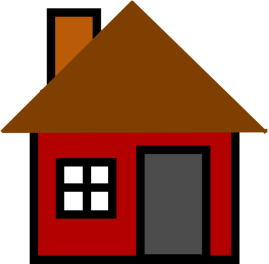 - hơn kém
a) - Cháu khỏe hơn ông nhiều!
     Ông là buổi trời chiều
     Cháu là ngày rạng sáng.
- ngang bằng
- ngang bằng
b) Trăng khuya sáng hơn đèn
- hơn kém
c)   Những ngôi sao thức ngoài kia
Chẳng bằng mẹ đã thức vì chúng con.

Mẹ là ngọn gió của con suốt đời.
- hơn kém
- ngang bằng
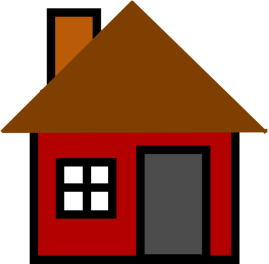 3. Tìm những sự vật được so sánh với nhau trong các câu thơ dưới đây:
Thân dừa bạc phếch tháng năm
Quả dừa – đàn lợn con nằm trên cao.
	Đêm hè, hoa nở cùng sao
Tàu dừa – chiếc lược chải vào mây xanh.
                      	                        (Trần Đăng Khoa)
đàn lợn con
Quả dừa
Tàu dừa
chiếc lược
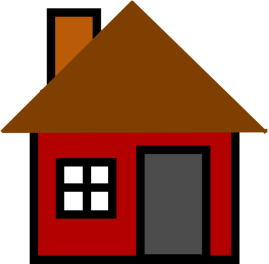 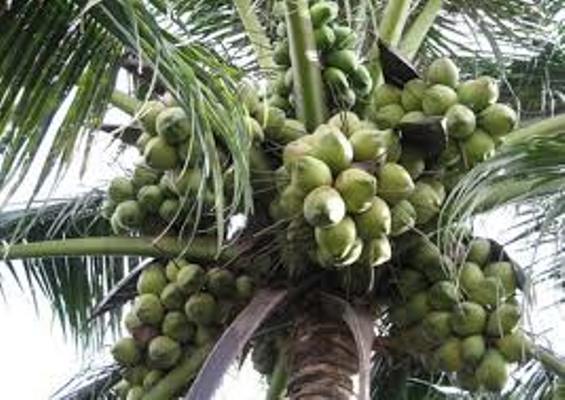 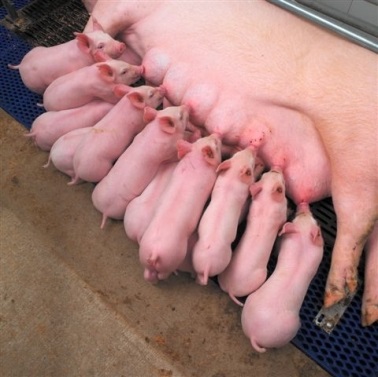 Quả dừa – đàn lợn con nằm trên cao.
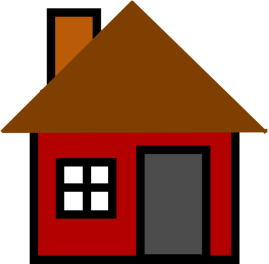 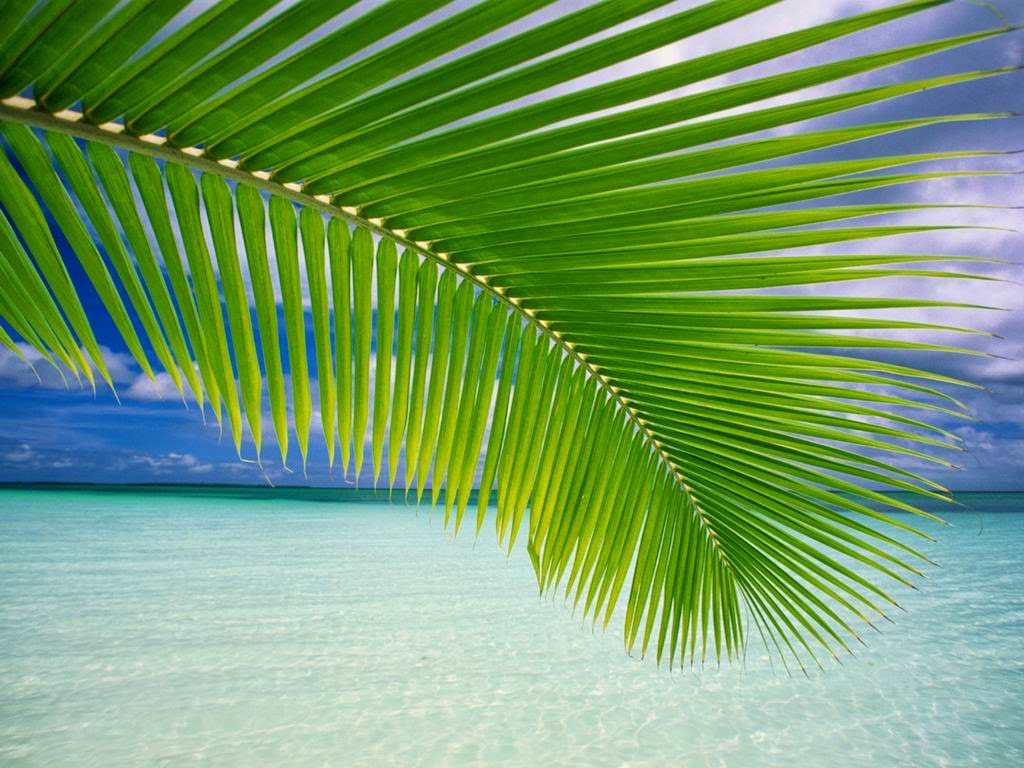 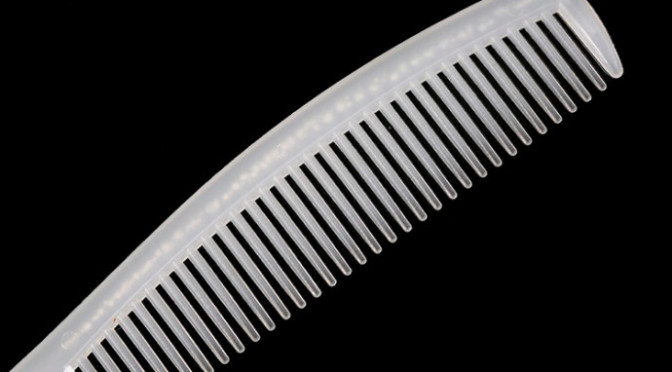 Tàu dừa – chiếc lược chải vào mây xanh.
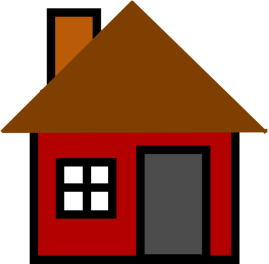 4. Hãy tìm các từ so sánh có thể thêm vào những câu chưa có từ so sánh ở bài tập 3.
Thân dừa bạc phếch tháng năm
Quả dừa – đàn lợn con nằm trên cao.
	Đêm hè, hoa nở cùng sao
Tàu dừa – chiếc lược chải vào mây xanh.
                      	                        (Trần Đăng Khoa)
Quả dừa – đàn lợn con nằm trên cao.
	
     Tàu dừa – chiếc lược chải vào mây xanh.
M: Tàu dừa như chiếc lược chải vào mây xanh.
như, là, tựa, tựa như, giống, giống như, như là, …
đàn lợn con nằm trên cao.
Quả dừa
Tàu dừa
như, là, tựa, tựa như, giống, giống như, như là, ...
chiếc lược chải vào mây xanh.
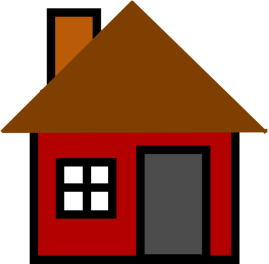 - Quả dừa như  đàn lợn con nằm trên cao.
- Quả dừa như là đàn lợn con nằm trên cao.
- Quả dừa tựa đàn lợn con nằm trên cao.
- Quả dừa như thể là đàn lợn con nằm trên cao.
- …
- Tàu dừa như chiếc lược chải vào mây xanh.
- Tàu dừa là chiếc lược chải vào mây xanh.
- Tàu dừa tựa chiếc lược chải vào mây xanh.
- Tàu dừa tựa như chiếc lược chải vào mây xanh.
…
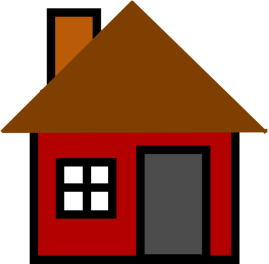 GHI NHỚ
 * Có 2 kiểu so sánh:
    1. So sánh ngang bằng
    2. So sánh hơn kém
   - Dấu gạch ngang “ - ” có thể dùng trong kiểu so sánh ngang bằng.
      - Có thể thay thế dấu gạch ngang “ – ” bằng các từ:  như, là, tựa, tựa như, giống hệt, giống như, như thể, ….
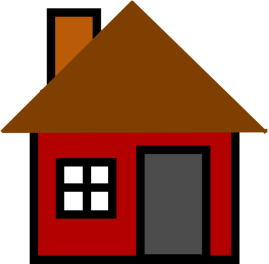 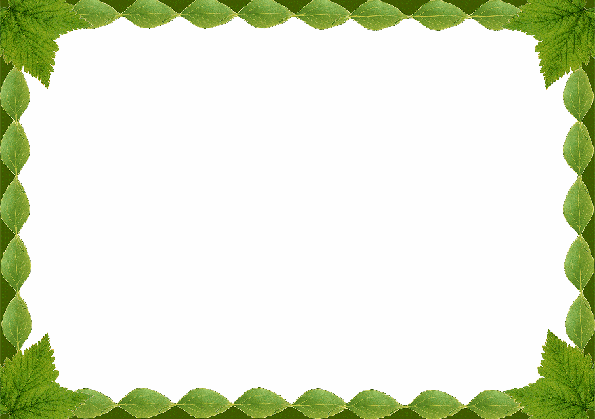 Dặn dò
+ Học bài và làm bài tập Tiếng Việt
+ Chuẩn bị bµi sau: Từ ngữ về trường học, dấu phẩy